8th Grade
2012 Cell Models
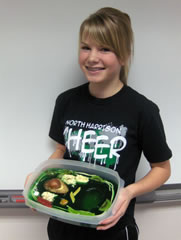 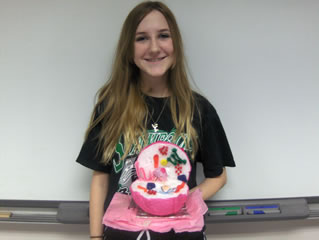 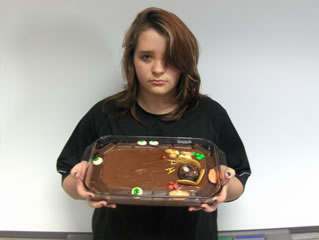 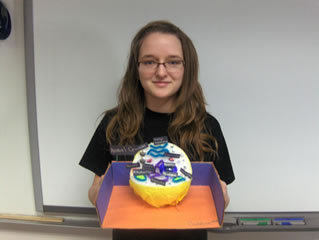 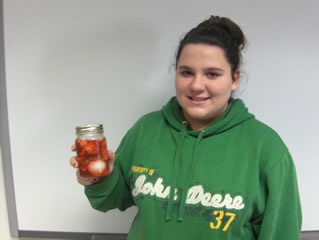 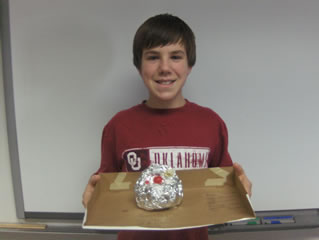 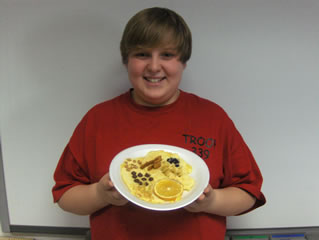 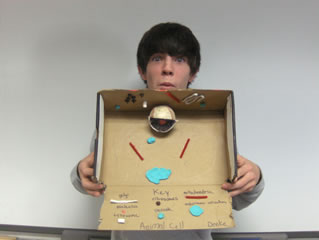 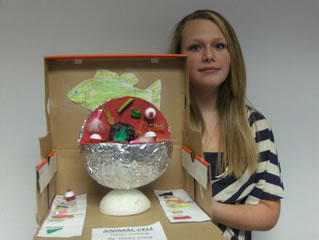 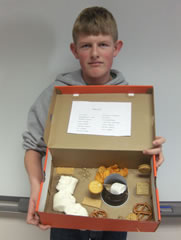 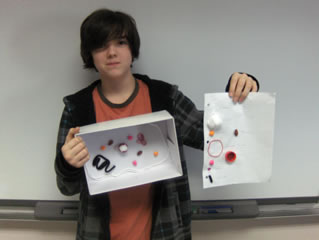 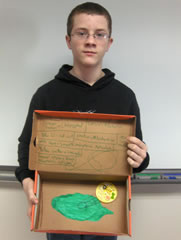 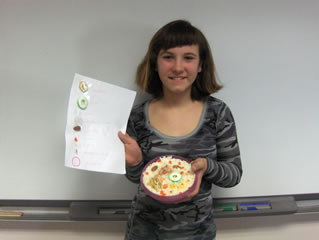 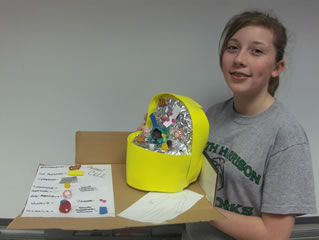 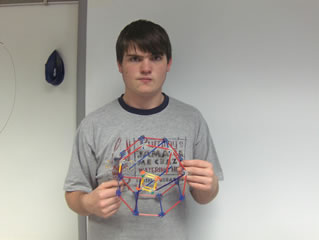